Хромосоми. Каріотип.
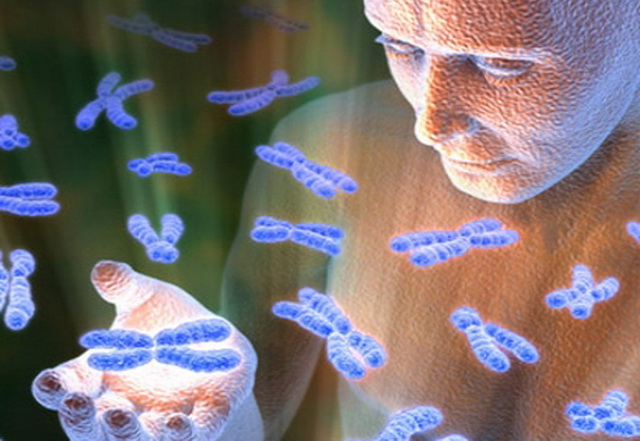 Хромосомна теорія спадковості
Сучасний вигляд завдяки Т.Х.Моргану.
Положення теорії:
Гени містяться в хромосомах. Кожна пара хромосом – група зчеплення. 
Гени розташовані в хромосомі лінійно.
Між гомологічними хромосомами відбувається кросенговер (обмін ділянками).
Частота кросенговеру залежить від відстані між генами.
Хромосома
Назва від грецького «croma» - колір, «soma» - тіло;
Склад:
ДНК та гістони – 90%;
РНК;
ліпіди;
мінеральні речовини;
ДНК- полімерази (ферменти).
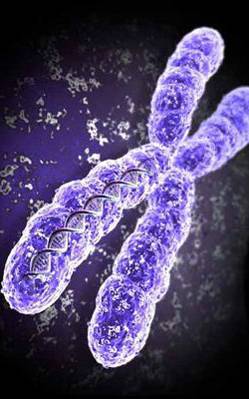 Рівні компактизації (упакування) ДНК у хромосомі
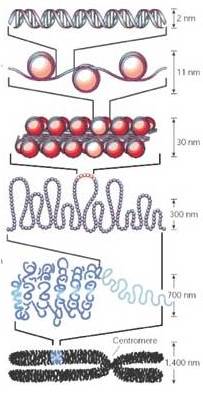 I
II
І –   нуклеосомний;
ІІ –  нуклеомерний;
ІІІ – хромомерний;
ІV – хромосомний.
III
IV
Будова хромосоми
Набір хромосом
Сукупність усіх хромосом – хромосомний набір
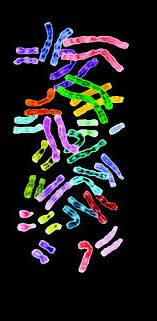 Диплоїдний – 2n
 Парні (несуть однакові гени, ♂, ♀);
 Гомологічні;
 Соматичні клітини.
Гаплоїдний – n
 Одинарний;
 Гамети (статеві клітини).
Поліполїдний – 3n та більше.
Каріотип
Каріотип – кількісний і якісний склад хромосомного набору
Статеві хромосоми (2)
♀ - XX 
♂ - XY 
Аутосоми (44) 
  всі, крім статевих
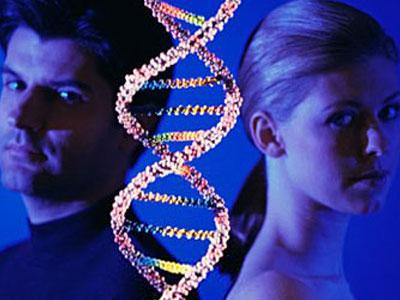 Фотокаріограма людини
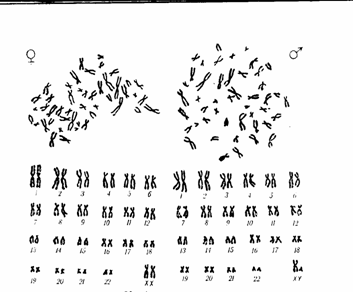 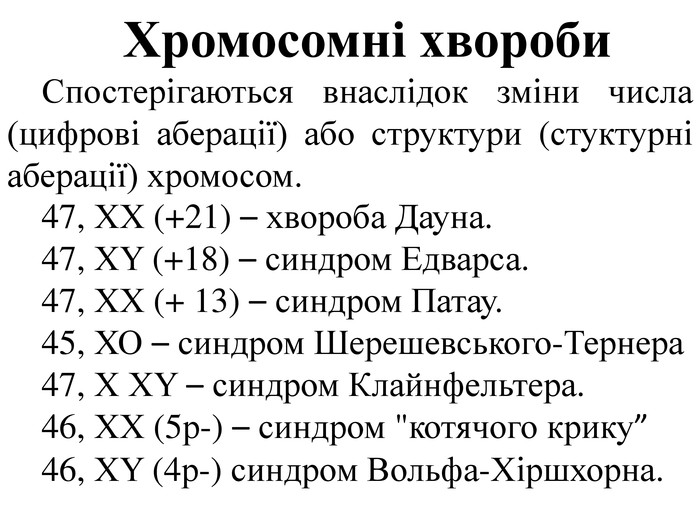 Синдром Дауна
трисомія 21 пари хромосом
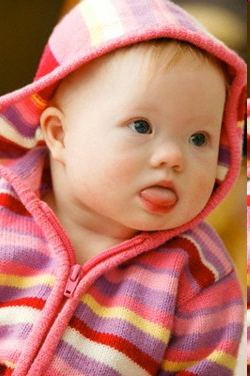 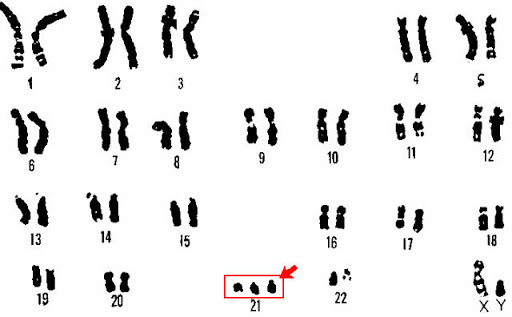 Синдром Шерешевського-Тернера (ХО)
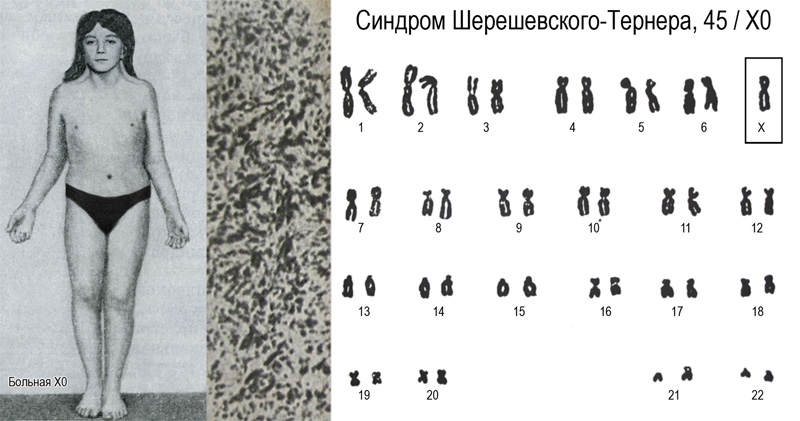 Синдром Клайнтфельтера (ХХY)
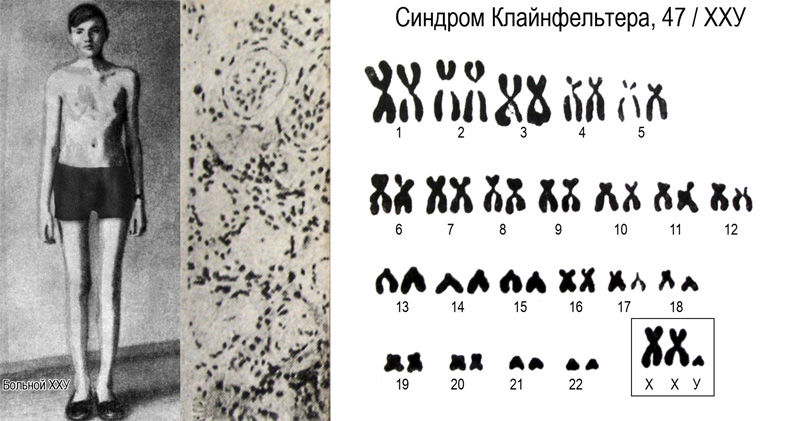 Хромосомний аналіз
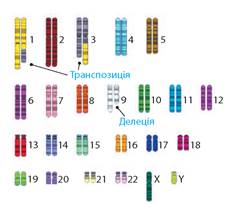 Проводять у наукових дослідженнях, селекції, медицині.

   Метод диференційного забарвлення хромосом
Вправа “Знайди відсутню хромосому”
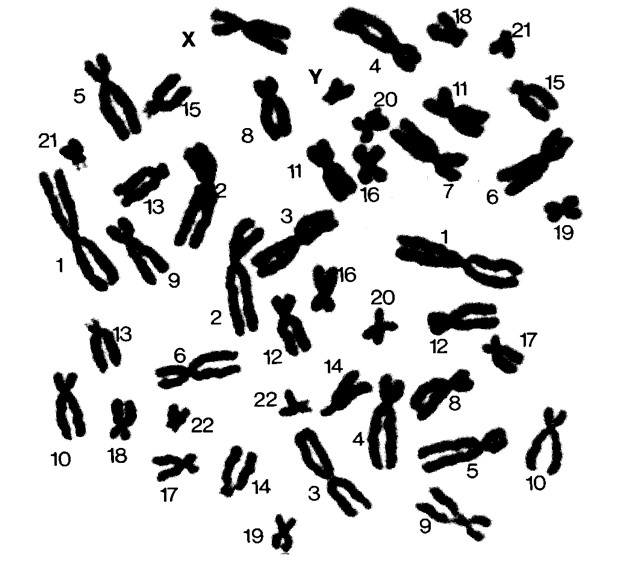 Вправа «Хромосомні хвороби»
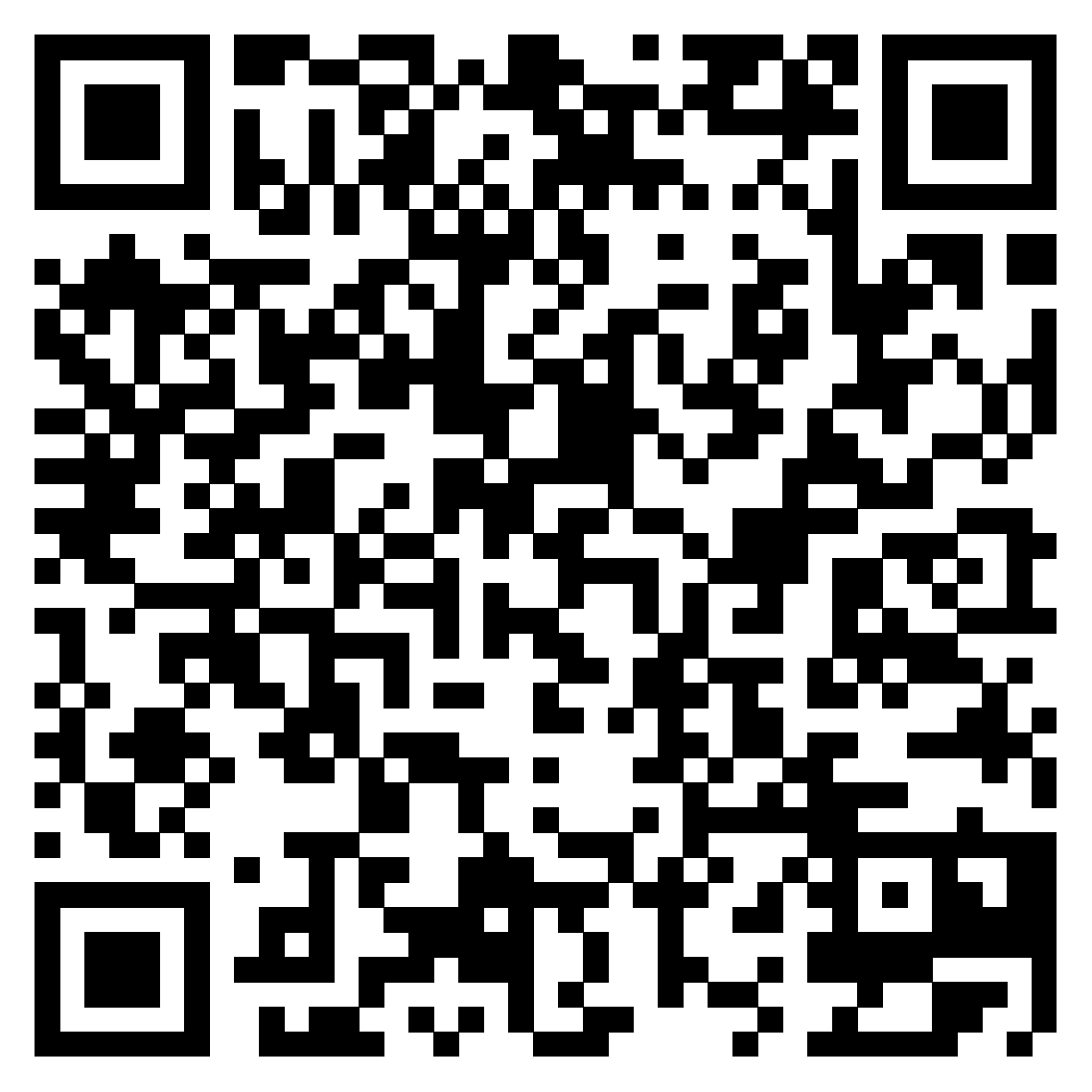 Домашнє завдання
§ 31 опрацювати;
 виконати інтерактивну вправу – посилання в Google Клас.
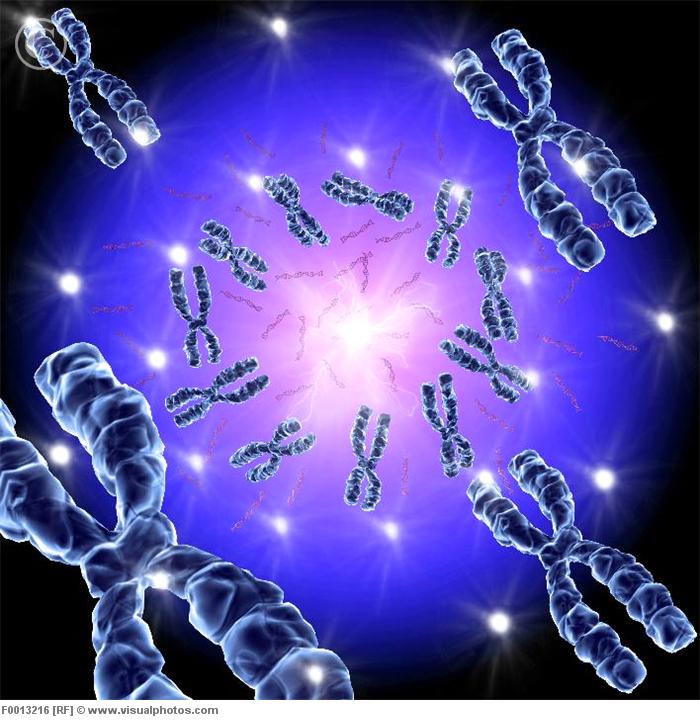